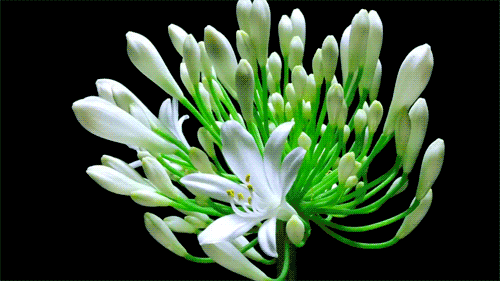 শুভেচ্ছা
শিক্ষক  পরিচিতি
মোহাঃ আব্দুল আহাদ
প্রধান শিক্ষক
মহারাজপুর সরকারি প্রাথমিক বিদ্যালয়
সদর, চাঁপাইনবাবগঞ্জ
পাঠ পরিচিতি
বিষয়ঃ বিজ্ঞান
শ্রেণিঃ ৩য়
পাঠঃপানি সংরক্ষণ
পাঠ্যাংশঃ মানুষ বায়ু ---------করতে পারে।
সময়ঃ ৪০ মিনিট
তারিখঃ ০৪/০৫/২০১৯
শিখনফল
৩.১.১ পানির উৎস চিহ্নিত করতে  পারবে।
৩.২.১ পানীয় জল ও পানের অযোগ্য জল               চিহ্নিত করতে পারবে।
৩.৩.১ মানুষের জন্য পানির গুরুত্ব বর্ণনা            করতে পারবে।
চলো আমরা ছবি দেখি
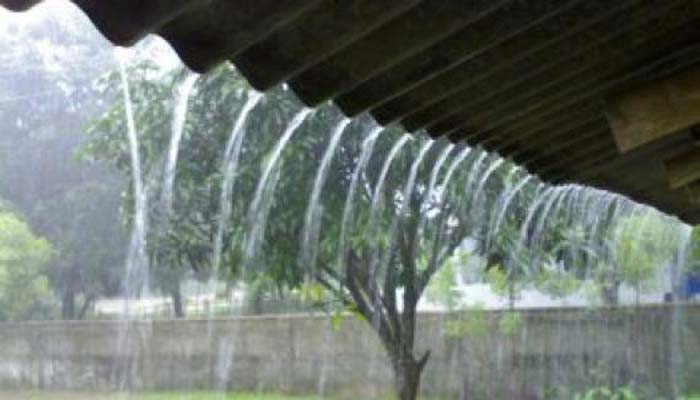 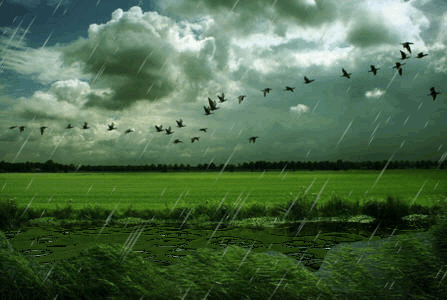 বৃষ্টি হচ্ছে
ছবিতে কী দেখছ ?
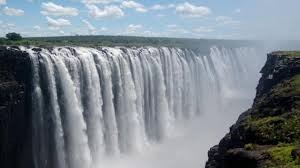 এটি কিসের ছবি ?
জলপ্রপাত
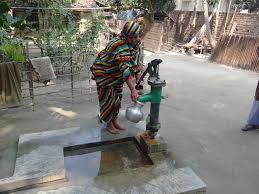 উপরের ছবিটি কিসের ?
টিউবয়েল
নিচের ছবিতে কী দেখছ?
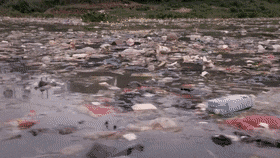 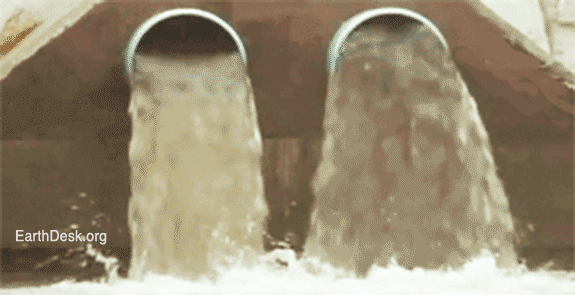 পানি দুষিত হচ্ছে
পাঠ ঘোষণা
পানি সংরক্ষণ
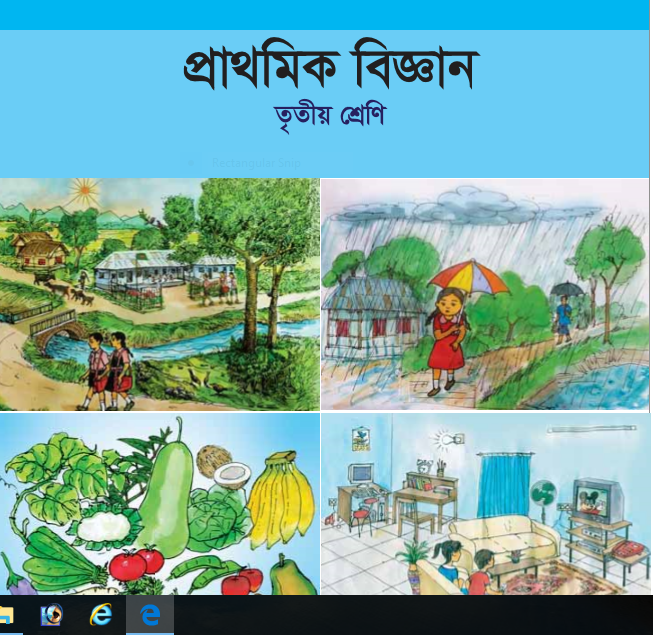 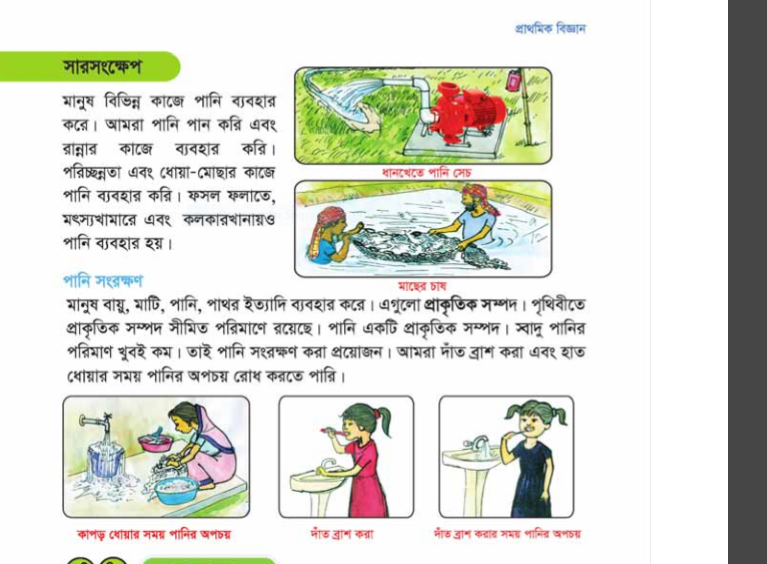 পানির বিভিন্ন উৎস
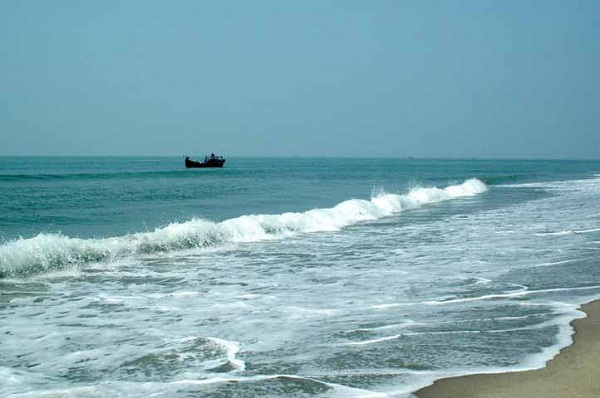 সমুদ্র
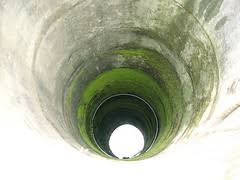 কুয়া
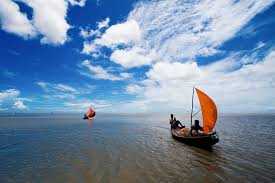 নদী
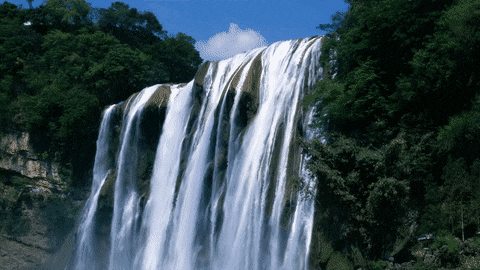 ঝরণা
বিভিন্ন উপায়ে পানি সংরক্ষণ
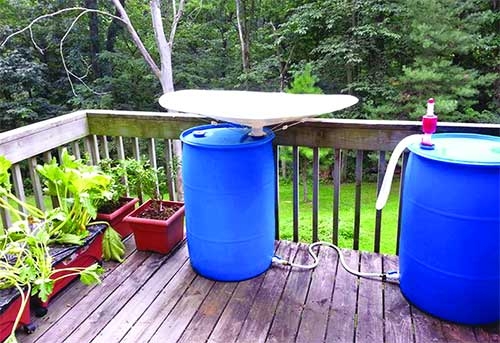 বৃষ্টির পানি
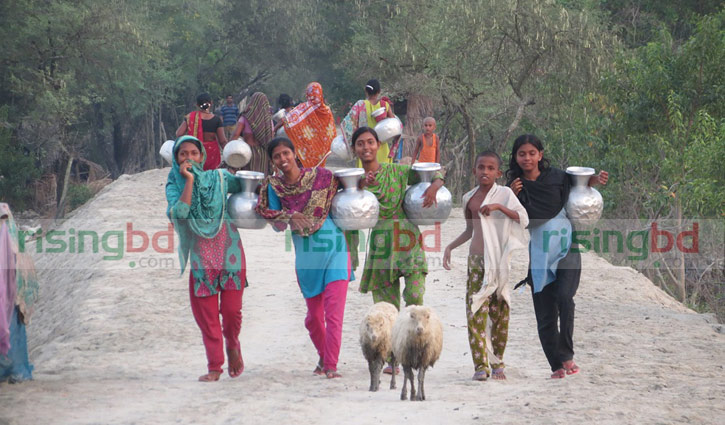 দূর থেকে পানি সংগ্রহ
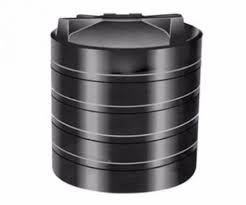 পানির ট্যাঙ্ক
পানি সংরক্ষণ
১।আমরা টিউবয়েলের পানি সংরক্ষণ করতে পারি।
২।বৃষ্টির পানি সংরক্ষণ করতে পারি।
৩। জলাশয়ের পাড় বেঁধে ও বজ্য মিশতে না দিয়ে পানি সংরক্ষণ করতে পারি।
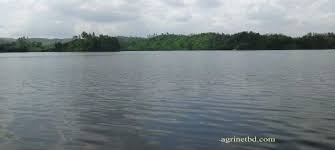 নদীর পরিস্কার পানি
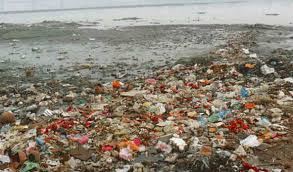 পানিতে বিভিন্ন আবজনা মিশে দুষিত হচ্ছে।
পানির অপচয়
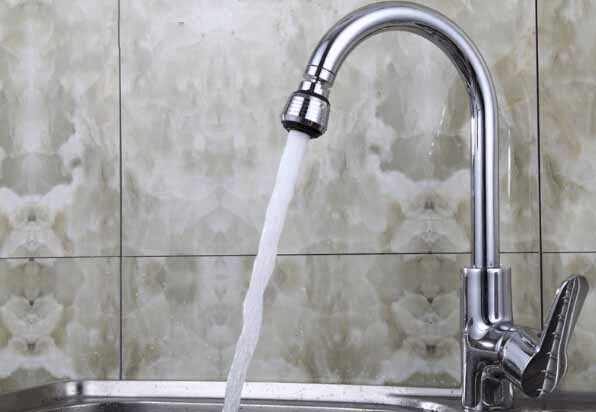 কী ভাবে আমরা পানির অপচয় রোধ করতে পারি
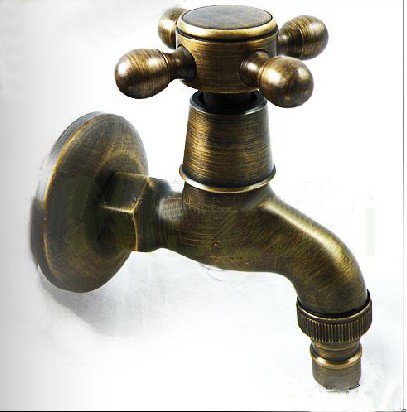 ১।প্রয়োজন ছাড়া পানির ট্যাপ বন্ধ রাখা।
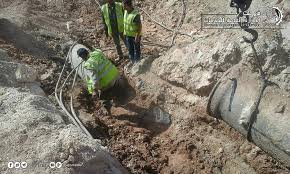 ২। পানির লাইন মেরামত করা।
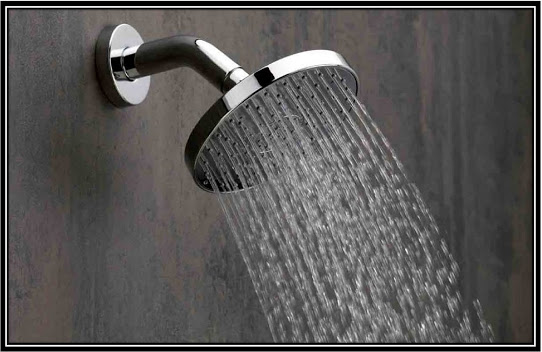 ৩।প্রয়োজনের অতিরিক্ত পানি ব্যবহার না করা
সবুজ
দলীয় কাজ
পানি দুষণের কারণের একটি তালিকা তৈরি কর।
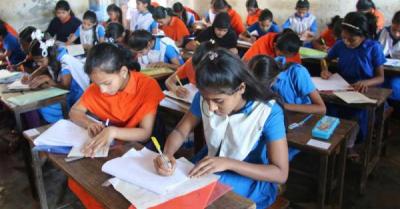 নীল
পানির বিভিন্ন উৎসের নাম লিখ।
মূল্যায়ন
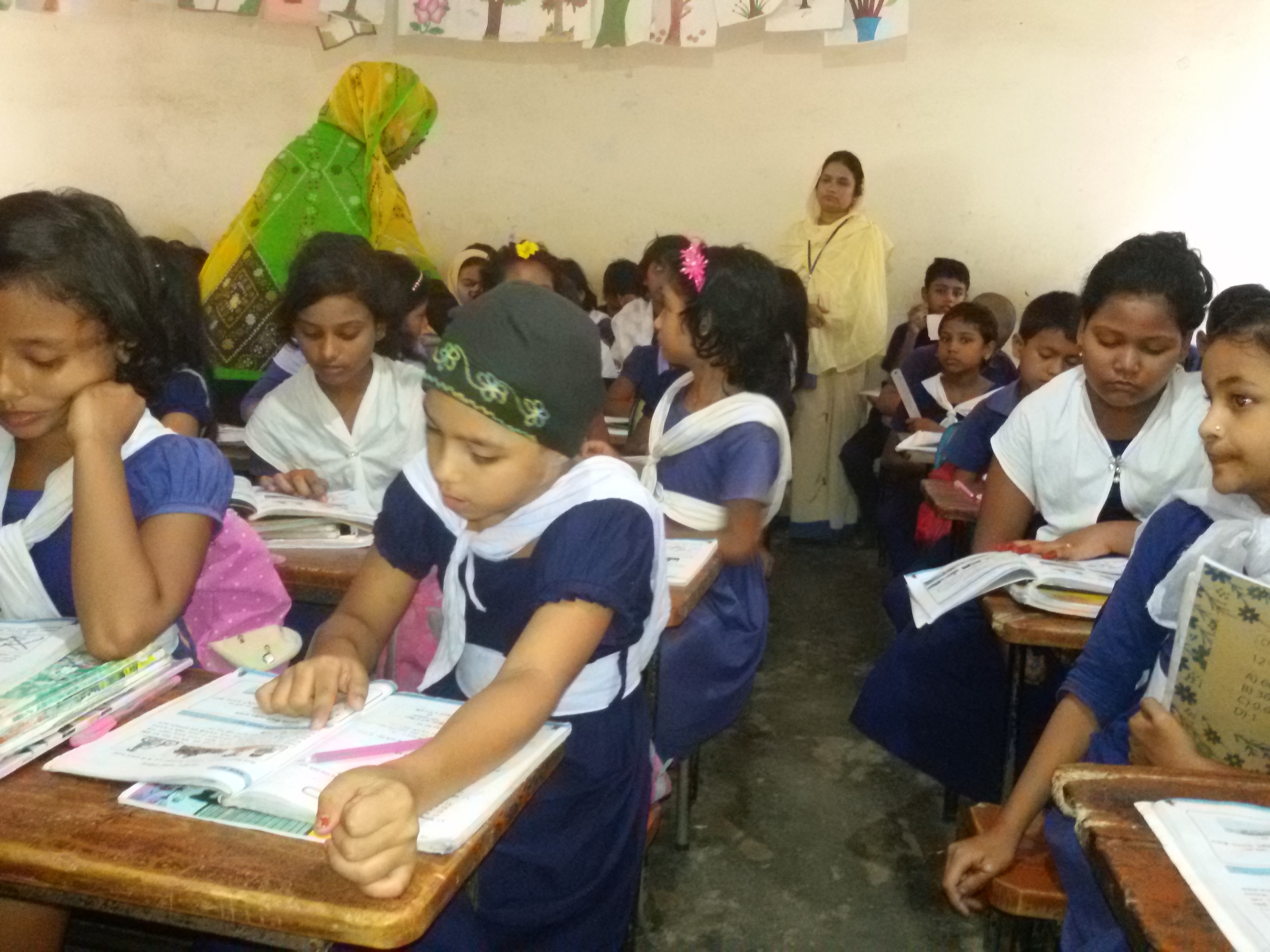 ১। পানীয় জল ও পানের অযোগ্য জলের একটি তালিকা তৈরি কর।
২। মানুষের জন্য পানির গুরুত্ব বণনা  কর।
বাড়ির কাজ
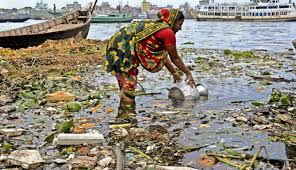 নিকট পরিবেশ পর্যবেক্ষণ করে পানি সংরক্ষণের তালিকা তৈরি কর।
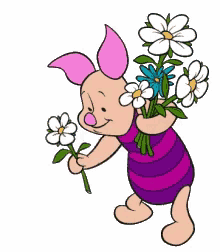 ধন্যবাদ